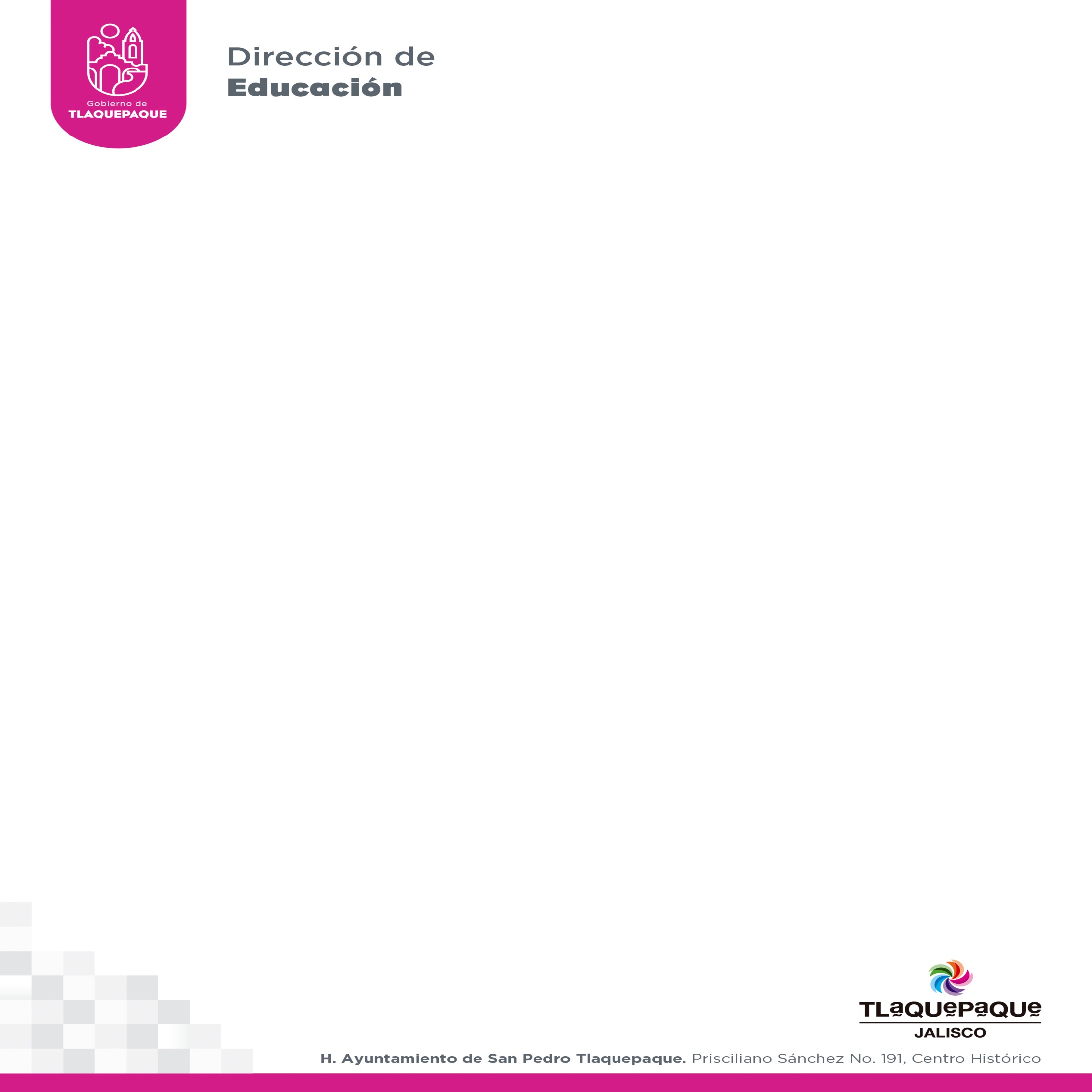 GRÁFICO
MANTENIMIENTO A ESCUELAS
ABRIL
En el municipio se cuenta con un registro de 351 escuelas de nivel preescolar, primarias y secundarias, de las cuales en el mes se atendieron a 11 escuelas.
Actividades realizadas:

Poda de árboles y pasto, 
Instalación de ladrillo y reparación de hormigón, 
Pintura interior y en herrería, 
Reparación firme de rampas, 
Limpieza de escombro, ramas y desecho, 
Pintura de barda perimetral, 
Reparación jardineras, 
Otras
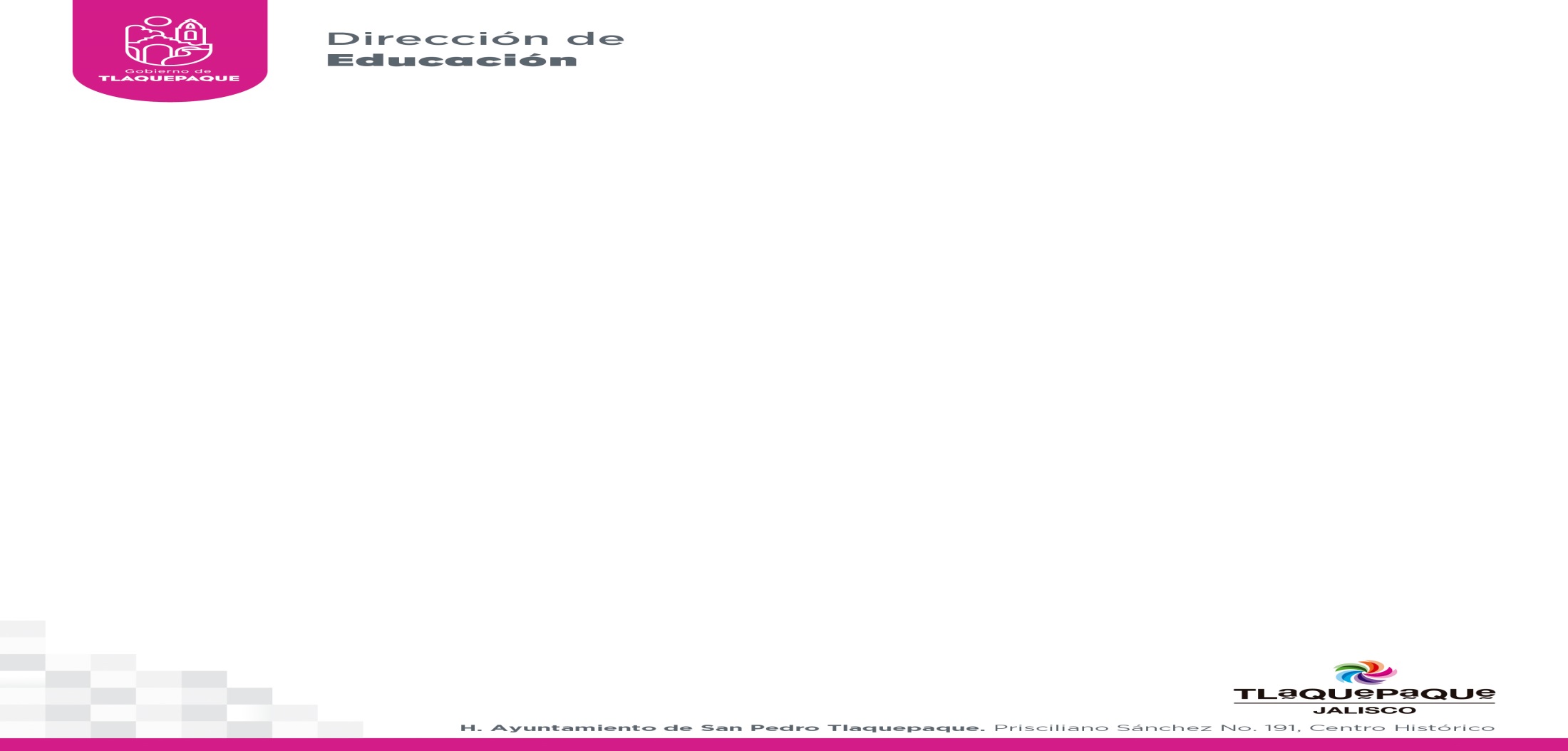